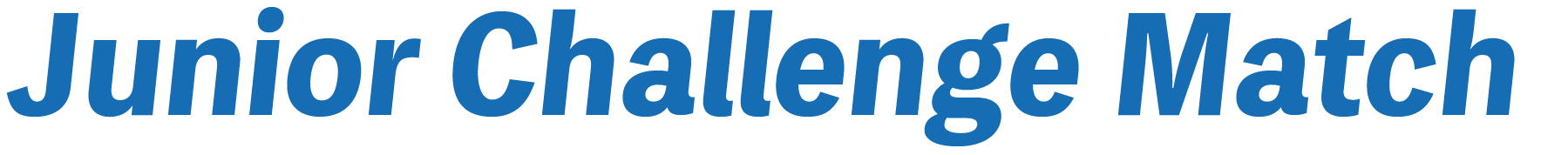 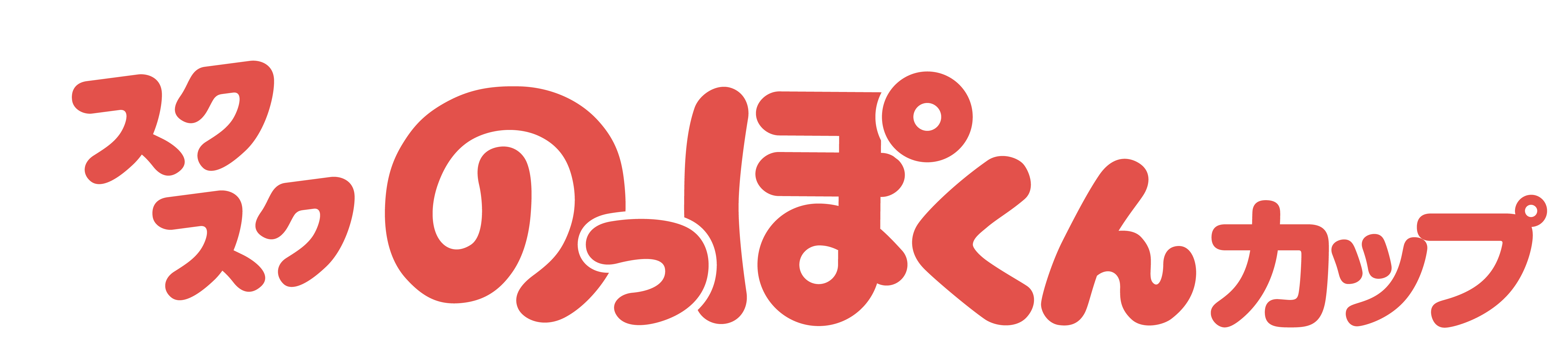 【レッドボール】 神奈川 相模原 10月
保護者の皆様へ
大会要項
子供たちが行う大会です。
ルールの勘違いや間違いもあります。
これからテニスを楽しんで学んでいく過程です。

参加者全員の子供たちを
暖かい目で見守ってください。

勝敗に関わらず試合を終わらせて
コートから出てきたら
笑顔で迎えてあげてください。
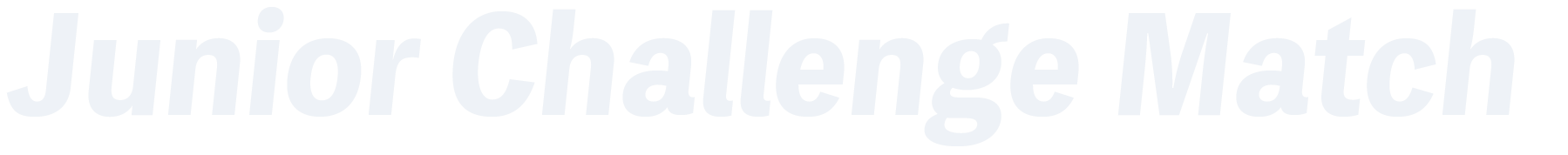 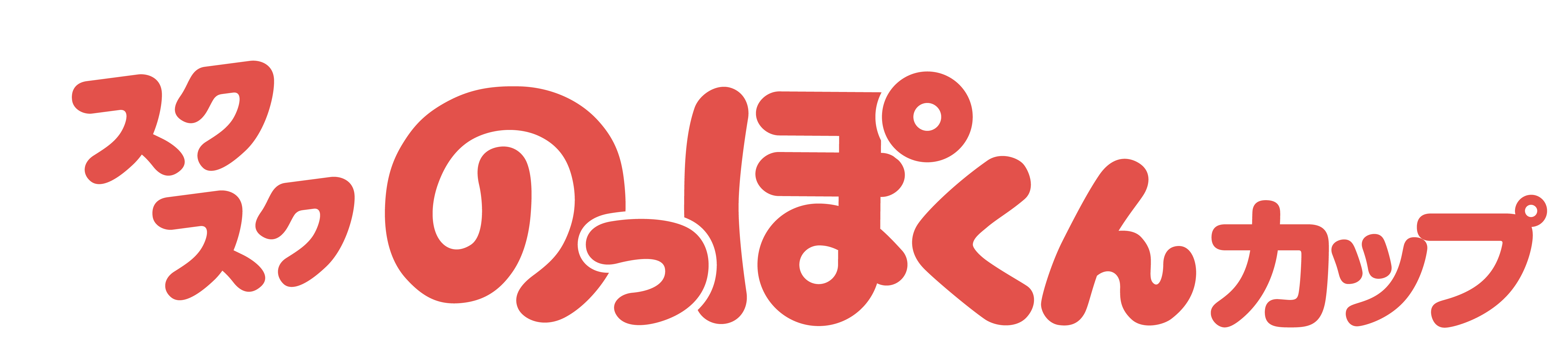 エントリーについて・注意事項
締切3日前
締切日
締切日翌日
①
エントリー
タイミング
14:00
②
入金
期限
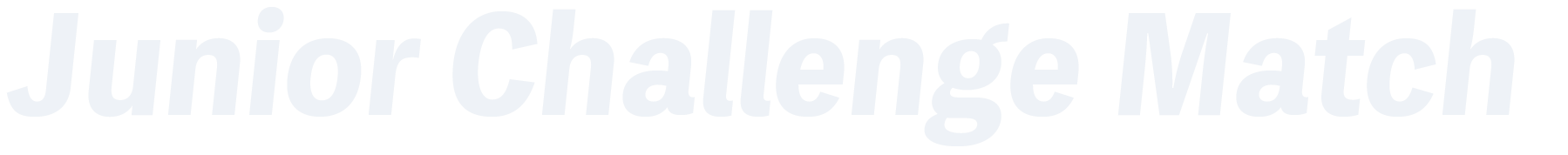 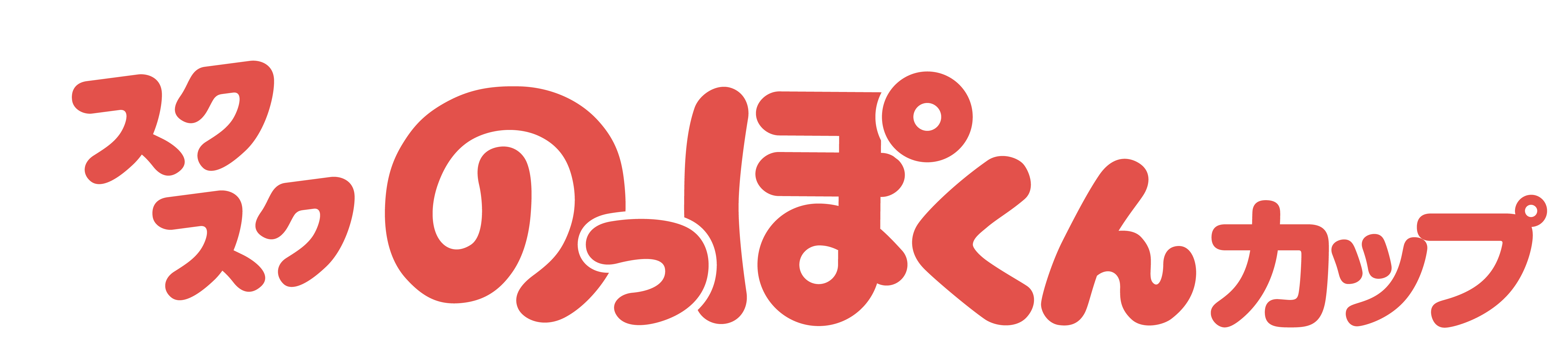 エントリーについて・注意事項
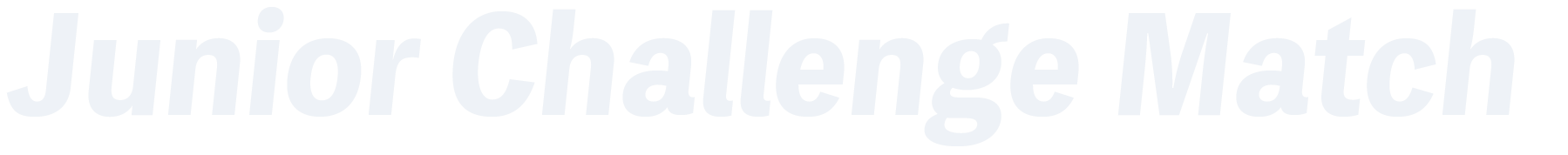